Introduction à l’itinérance – Jour 2
Partie 2 : Que faire?

Planification du système
Dotation en personnel
Réduction des méfaits
Pratiques innovantes
PLANIFICATION DU SYSTÈME
Nick Falvo, Ph. D.

Introduction à l’itinérance

Préparé pour :
Excellence en santé Canada

Les 16 et 17 octobre 2024
Programme
Nichols et Doberstein, 2016

Doberstein, 2016

Calgary
Nichols et Doberstein, 2016
Nichols et Doberstein, 2016
Dans le chapitre d’introduction, la coéditrice et le coéditeur relèvent un « problème majeur » touchant les services en itinérance : la plupart des services et programmes dans le domaine ont été mis en place progressivement et ont évolué en parallèle. Les services de logement évoluent donc indépendamment des services sociaux, qui sont distincts des services de santé, du système correctionnel, de la santé mentale ou de l’emploi, et chacun de ces volets fait appel à des sources de financement distinctes.
Nichols et Doberstein, 2016
La courtepointe de services qui en résulte est truffée de lacunes et d’inefficacités. Il devient ainsi plus difficile de sortir des gens de la rue, peu importe l’efficacité individuelle de chaque programme (p. 9).
Nichols et Doberstein, 2016 (suite)
Dans le même livre, Dressler décrit l’état de la situation à Calgary :

Avant la mise en place du programme d’accès coordonné de Calgary en 2013, les nombreux organismes et programmes venant en aide aux personnes en situation d’itinérance de la ville exerçaient leurs activités indépendamment les uns des autres, sans coordination active quant à l’admission ou au partage d’usagères et usagers.
Nichols et Doberstein, 2016 (suite)
Les organismes et programmes du système de soins proposent des refuges d’urgence et des programmes offrant des logements de transition, des logements permanents, un relogement rapide, des logements abordables, des services de prévention et de soutien, et faisant des actions de proximité. Ensemble, ils n’ont pas l’allure d’un système, mais plutôt d’une collection fragmentée d’organismes et de programmes…
Nichols et Doberstein, 2016 (suite)
Les personnes en situation d’itinérance reçoivent souvent des services de plusieurs organismes et sont placées sur diverses listes d’attente pour un logement, chacune d’elle accessible seulement par le biais du programme en soi.
Nichols et Doberstein, 2016 (suite)
Non seulement les usagères et usagers avaient de la difficulté à s’y retrouver dans ce système fragmenté – qui pouvait potentiellement les traumatiser à nouveau puisqu’il obligeait à constamment raconter son histoire – mais la responsabilisation des organismes et programmes faisait aussi défaut. En effet, il était possible de refuser de servir une personne en fonction de son profil, de son évaluation ou de la complexité de ses besoins.
Nichols et Doberstein, 2016 (suite)
Dans le milieu des services aux personnes en situation d’itinérance, cette pratique est appelée « sélection préférentielle » ou « écrémage » : on prend seulement les usagères et usagers les plus faciles à servir, donc présentant la meilleure chance de succès et de résultats positifs pour les programmes des organismes. Il peut être facile de présumer qu’un autre organisme ou programme prendra en charge l’usagère ou l’usager refusé. En réalité, cela fait en sorte qu’un grand nombre de personnes – celles qui auraient le plus besoin de soutien – sont mal servies.
Résistance
Raisons pour lesquelles certaines personnes refusent la création d’un cadre de planification de système plus efficace

À quoi bon passer du temps à planifier un système sophistiqué lorsque les besoins dépassent largement l’offre pratiquement partout?

Les ressources nécessaires à la planification du système pourraient potentiellement être détournées du soutien essentiel.
Question pour vous
Est-ce que ces passages vous parlent?
Doberstein, 2016
Doberstein, 2016
Doberstein : La planification du système « varie grandement » à Calgary, Toronto et Vancouver.
Doberstein, 2016 (suite)
Selon Doberstein, plusieurs parties prenantes jouent un rôle important dans la prise de décisions en matière d’itinérance à Vancouver et à Calgary, plus qu’à Toronto.

Vancouver et Calgary ont toutes les deux des organismes consultatifs communautaires qui tiennent des rencontres régulièrement et au sein desquels les membres prennent part à des débats importants menant à des décisions quant à l’utilisation du financement fédéral et provincial pour la lutte contre l’itinérance.
Doberstein, 2016 (suite)
À Toronto, un comité consultatif communautaire conseille la municipalité sur le financement de la lutte contre l’itinérance, mais il ne se réunit qu’une à deux fois par an, et donne d’office son approbation au programme municipal en matière d’itinérance (p. 95).
Calgary
La Calgary Homeless Foundation (CHF) se considère comme la planificatrice du Système de soins au service des itinérants de Calgary (SSSIC).

Ce rôle comprend plusieurs fonctions, dont le versement annuel d’environ 50 millions de dollars aux organismes à but non lucratif (OBNL) luttant contre l’itinérance à Calgary; le suivi de la performance des programmes financés; la mise en évidence des lacunes dans les services; l’établissement de partenariats entre les OBNL du milieu; et l’incitation au dialogue dans la communauté.
Fin du module
Qu’en pensez-vous?
Dotation en personnel
Nick Falvo, Ph. D.

Introduction à l’itinérance

Préparé pour :
Excellence en santé Canada

Les 16 et 17 octobre 2024
Programme
Waegemakers Schiff et Lane, 2019

Conseils de Brandy Payne
Waegemakers Schiff et Lane, 2019
Waegemakers Schiff et Lane, 2019 (suite)
Le trouble de stress post-traumatique (TSPT) renvoie à un groupe de symptômes que vivent certaines personnes après une expérience accaparante, effrayante ou terrifiante et qui excède leur capacité à tenir le coup. Le TSPT comprend des symptômes intrusifs comme l’apparition de souvenirs ou des cauchemars, des symptômes d’évitement comme le retrait social, la diminution de la spontanéité ou l’émoussement émotionnel, et des symptômes d’hyperexcitation comme des problèmes de concentration, de l’irritabilité et un état de vigilance constante à la recherche de dangers.
[Speaker Notes: Source: Hopper, E. K, Bassuk, E. L., & Olivet, J. (2010). Shelter from the storm: Trauma-informed care in homelessness services settings. The Open Health Services and Policy Journal, 3(1). Quote is from p. 98.]
Waegemakers Schiff et Lane, 2019 (suite)
Une équipe de recherche a mené des sondages auprès de 472 membres du personnel de terrain des services aux personnes en situation d’itinérance.

23 organismes à Calgary et à Edmonton.

Selon l’étude, le personnel de ce domaine présente un taux de TSPT plus élevé que le personnel d’autres services à la population (y compris les forces de l’ordre, le personnel paramédical et le personnel infirmier des urgences).
Facteurs possibles
Un bon nombre de ces personnes ont du vécu expérientiel (donc les événements peuvent rappeler de mauvais souvenirs).

« Personnalités poreuses ».

Beaucoup de temps passé avec les mêmes usagères et usagers (jour après jour).
Facteurs possibles (suite)
Les membres du personnel occupent plusieurs emplois (et travaillent de longues heures).

Mauvais équilibre travail-vie personnelle (par exemple, fins de semaine et vacances).

Sentiment d’impuissance (en partie causé par les pénuries de logements).
Donc… que peut-on faire pour résoudre le problème?
Brandy Payne, consultante en santé mentale en milieu de travail
Brandy Payne, consultante en santé mentale en milieu de travail (suite)
Parlez-en.

Discutez du fait que, dans le domaine, le traumatisme est la norme, et non l’exception (et qu’il nécessite le bon type de soutien).

Parlez de la recherche.
Brandy Payne, consultante en santé mentale en milieu de travail (suite)
Normalisez le traumatisme.

Et normalisez le fait que la prévention et le soutien sont essentiels.

Parlez-en comme si vous parliez du risque de blessure physique dans les sports professionnels.
Brandy Payne, consultante en santé mentale en milieu de travail (suite)
2. Informez les gens des programmes de soutien.

Votre organisme dispose-t-il d’un régime de prestations bonifiées (comprenant de l’aide psychologique et des programmes d’aide aux employées et employés)?
Brandy Payne, consultante en santé mentale en milieu de travail (suite)
Votre organisme propose-t-il des congés maladie, des congés personnels ou des politiques de retour au travail en cas d’invalidité de courte ou de longue durée?

Votre organisme propose-t-il des accommodements pour les problèmes de santé mentale? On propose souvent des conditions de travail modifiées en cas de blessure physique, mais avez-vous un plan pour les blessures mentales?
Brandy Payne, consultante en santé mentale en milieu de travail (suite)
Si vous avez mis en place de tels programmes de soutien, veillez à ce que le personnel les connaisse et faites le suivi de leur utilisation (peu d’employeurs le font).

Par exemple, votre personnel utilise-t-il le programme d’aide aux employées et employés (PAE)? Votre fournisseur d’assurances peut vous le dire.
Brandy Payne, consultante en santé mentale en milieu de travail (suite)
3. Faites connaître le PAE à vos employées et employés.

Le programme d’aide aux employées et employés (PAE) propose des services de télésanté pour les problèmes de santé mentale et le stress.

Les consultations avec le PAE se font habituellement par téléphone.
Brandy Payne, consultante en santé mentale en milieu de travail (suite)
La plupart des régimes bonifiés comprennent un PAE, mais ils sont bien souvent sous-utilisés.

Certains disposent de personnel formé en soutien en cas de traumatisme.

Il est important de souligner que le PAE est un service confidentiel (personne n’est nommé).
Brandy Payne, consultante en santé mentale en milieu de travail (suite)
Vérifiez les heures de services de votre fournisseur et informez-en votre personnel.

Demandez à quelqu’un de votre équipe de direction d’appeler au numéro pour connaître le processus, afin de pouvoir l’expliquer au personnel.
Brandy Payne, consultante en santé mentale en milieu de travail (suite)
Vous pourriez peut-être bonifier votre PAE.

Vérifiez si vous pouvez ajouter les services d’une ou d’un spécialiste en traumatisme – certains fournisseurs ont ajouté l’option et il pourrait s’agir ici d’un bon investissement pour que votre équipe reçoive l’aide dont elle a besoin.
Autres facteurs à considérer
Congés maladie (non obligatoires selon les normes d’emploi minimales)

Maintien d’une dotation en personnel adéquate

Promotion du bien-être (gym, par exemple)

Formation adéquate
Fin du module
Nous avons abordé une foule de sujets jusqu’ici.

Que pensez-vous de tout cela?
Réduction des MÉFAITS
Nick Falvo, Ph. D.

Introduction à l’itinérance

Préparé pour :
Excellence en santé Canada

Les 16 et 17 octobre 2024
Aperçu
Définition

Traumatisme

Refuges d’urgence
Consommation supervisée

BC Housing
Définition
La réduction des méfaits vise à réduire les préjudices causés par la consommation de drogues, mais n’oblige pas une abstinence totale.

Cette approche comprend la distribution de condoms, de seringues stériles et de trousses d’inhalation sécuritaire.
Crise des surdoses (données de 2023)
[Speaker Notes: Source: https://health-infobase.canada.ca/substance-related-harms/opioids-stimulants/maps.html]
Crise des surdoses (suite)
[Speaker Notes: Source: https://health-infobase.canada.ca/substance-related-harms/opioids-stimulants/graphs.html?ind=9&unit=0]
Données probantes
Des données probantes fiables appuient les approches de réduction des méfaits, qui mène à une réduction du comportement à risque, à une réduction du risque de transmission de maladies par le sang, à la prévention des surdoses, à une diminution du crime et au renforcement des liens avec d’autres formes d’aide (y compris les soins de santé).
[Speaker Notes: Source: https://www.homelesshub.ca/resource/housing-and-harm-reduction-what-role-harm-reduction-addressing-homelessness]
Question
Pourquoi consomme-t-on des substances illicites?
Traumatisme
Les événements traumatisants sont un facteur important menant à la consommation de drogues.

L’équipe d’une étude de 2015 menée à Winnipeg a demandé à des personnes en situation d’itinérance quels facteurs les avaient incitées à consommer des drogues.
Traumatisme (suite)
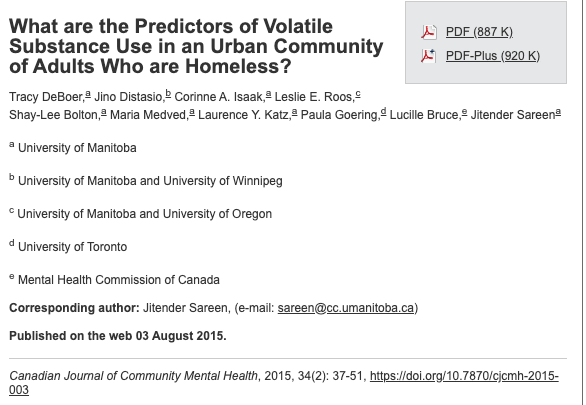 Traumatisme (suite)
Les événements traumatisants, particulièrement l’expérience des pensionnats autochtones, sont ressortis parmi l’un des facteurs les plus importants.

Parmi les autres facteurs, citons également les problèmes de santé mentale et physique (consommation utilisée comme autotraitement).
Refuges d’urgence
Il a toujours été difficile pour le personnel des refuges d’urgence d’interagir convenablement avec les personnes consommant des drogues, en grande partie parce que la consommation est interdite sur le site.

À proprement dit, le personnel a souvent donné du matériel, mais interdit l’utilisation de drogues dans le refuge.
Refuges d’urgence (suite)
Selon une étude de 2018 de l’Université de Victoria, il est très difficile pour le personnel des refuges d’urgence d’interagir convenablement avec les personnes qui consomment des drogues, puisque l’utilisation est généralement interdite sur le site du refuge.
Refuges d’urgence (suite)
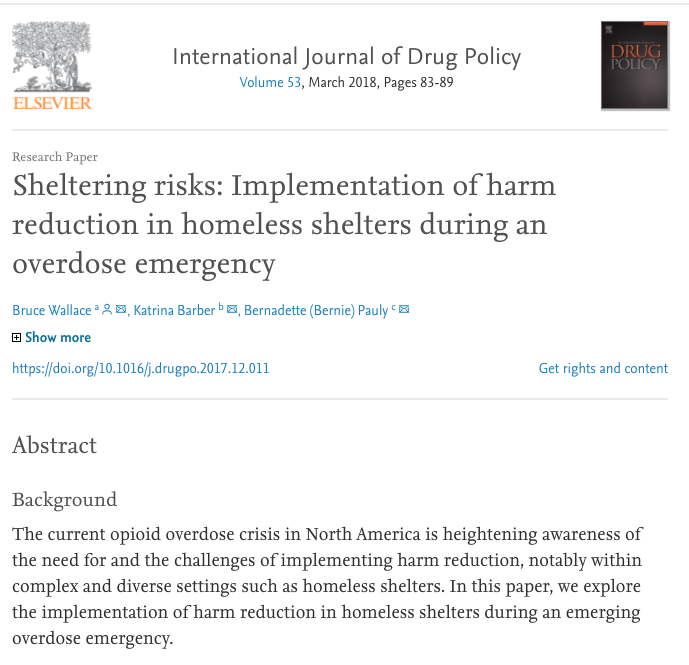 Refuges d’urgence (suite)
Les salles de bain de refuges peuvent ainsi devenir par défaut des sites de consommation non supervisés (p. 87).
Refuges d’urgence (suite)
La Homes First Society (HFS) est un grand fournisseur de services d’urgences et de logements permanents à Toronto.

Elle possédait aussi des hôtels réaffectés durant la pandémie de COVID-19.
Refuges d’urgence (suite)
Inspiré d’une approche de « vérifications du bien-être » ayant débuté il y a de cela 10 ans, le personnel des hôtels COVID de la HFS vérifiait les salles de bain, les douches, les cages d’escalier et les zones fumeurs toutes les 15 minutes.

La plupart des refuges d’urgence de Toronto fonctionnent de la sorte.
Refuges d’urgence (suite)
La HFS offre aussi un accès facile en tout temps à du matériel de réduction des méfaits, forme tout son personnel sur l’utilisation de la naloxone en cas de surdose et met des trousses de naloxone à disposition dans les aires communes, les salles de bain et les douches.

La HFS collabore également avec des partenaires externes œuvrant en réduction des méfaits qui fournissent des services de consommation supervisée, ainsi qu’avec des programmes d’approvisionnement sécuritaires sur place pour favoriser la sécurité des usagères et usagers et réduire les décès par surdose.
Refuges d’urgence (suite)
La HFS dispose maintenant de bonbonnes d’oxygène sur place.

L’oxygène est important pour plusieurs raisons, notamment parce qu’il peut faciliter la respiration sans entraîner un sevrage.

Les décès par surdose sont fréquemment causés par un arrêt respiratoire.
Refuges d’urgence (suite)
Toutes les superviseures et tous les superviseurs de l’organisme ont dû suivre une formation sur la procédure, ainsi qu’une cinquantaine de membres du personnel.

Elles et ils disposent de réservoirs et d’oxygène et de masques à oxygène ainsi que de sacs réservoirs à deux valves permettant au personnel de ventiler la personne jusqu’à l’arrivée des services d’urgence.
Refuges d’urgence (suite)
Même au milieu de la nuit, la HFS permet et même encourage l’utilisation de la zone fumeurs à l’extérieur.

Des tentes protègent contre la neige et la pluie.

À l’un des sites, une tente a été installée pour la cigarette et une autre pour les « autres substances ».
Services de consommation supervisée
Les services de consommation supervisée sont une forme de réduction des méfaits.

Ils offrent un milieu sécuritaire et hygiénique dans lequel les gens peuvent consommer des drogues avec de l’équipement stérile sous la supervision de personnel ou de bénévoles qualifiés.
[Speaker Notes: Source: http://www.aidslaw.ca/site/overdue-for-a-change-full-report/?lang=en  Quote is from p. 2.]
Services de consommation supervisée (suite)
En février 2019, 28 sites de consommation supervisée étaient en activité selon une exemption du gouvernement du Canada.

De tels services se sont montrés très efficaces en Alberta. En 2018 seulement, le site de consommation supervisée de Calgary a reçu près de 52 000 visites, ce qui représente plus de 700 surdoses contrées.
[Speaker Notes: Source: https://open.alberta.ca/dataset/f4b74c38-88cb-41ed-aa6f-32db93c7c391/resource/be32cc97-4424-4933-b253-5fee0dd573bb/download/opioid-q4-infographic-2019-03-18.pdf]
BC Housing
BC Housing s’efforce d’offrir des services de consommation supervisée dans tous ses établissements de logements supervisés.

Le personnel ne supervise pas directement la consommation de substances illicites.

Cependant, elle a souvent lieu près du personnel, et les espaces communs sont sous vidéosurveillance.
BC Housing (suite)
Le personnel sait qui entre dans une pièce pour consommer.

Le personnel est présent sur place en tout temps.

Si la personne ne ressort pas de la pièce après 10 minutes, le personnel vérifiera si tout va bien.
BC Housing (suite)
Par ailleurs, dans le contexte de la crise des opioïdes, BC Housing garde du personnel sur place en tout temps dans tous les immeubles à logements supervisés qu’il finance, et les employées et employés doivent désormais faire des tournées régulières pour s’assurer de la santé et du bien‑être des résidentes et résidents.
Cela signifie qu’il est obligatoire de procéder à une inspection de l’unité de toute personne qui n’a pas été aperçue ou n’a pas donné de nouvelles depuis au moins 48 heures. Cette politique a été intégrée aux contrats d’exploitation, qui font des vérifications de bien-être une obligation contractuelle.
Fin du module
Nous avons abordé une foule de sujets jusqu’ici.

Que pensez-vous de tout cela?
Pratiques innovantes
Nick Falvo, Ph. D.

Introduction à l’itinérance

Préparé pour :
Excellence en santé Canada

Les 16 et 17 octobre 2024
Programme
Nous allons aborder quatre pratiques innovantes en matière d’itinérance utilisées au Canada.

Mon but n’est ni que vous les adoriez, ni que vous les détestiez.

L’objectif est de vous présenter de nouvelles informations.
Programme (suite)
Logements modulaires avec services de soutien
90 Dunn Avenue
Codes hospitaliers
Intelligence artificielle
Programme (suite)
5. STARS

6. Logements-passerelles

7. StreetLink
Logements modulaires avec services de soutien
Définition

Les logements modulaires sont des logements fabriqués partiellement en usine avant d’être livrés sur un terrain, où ils sont placés sur une fondation, puis on y ajoute un toit et des finitions extérieures.
Logements modulaires avec services de soutien (suite)
Cette innovation gagne en popularité au Canada (notamment avec l’Initiative pour la création rapide de logements, ICRL).

Vancouver a très peu de logements vacants et des loyers élevés : les critères des propriétaires sont de plus en plus exigeants.

Le coût est semblable aux logements classiques; c’est la rapidité qui fait toute la différence.
Logements modulaires avec services de soutien (suite)
Les logements peuvent être achevés en 18 mois à compter de la validation du financement.

Ils sont généralement construits hors site puis transportés sur des camions à plateau et transférés à l’aide de grues.

Ils sont construits dans des usines, situées notamment sur l’île de Vancouver et à Edmonton.
Logements modulaires avec services de soutien (suite)
En Colombie-Britannique, un petit pourcentage des logements modulaires sont recyclés, mais la plupart sont neufs.

Généralement 32 m2 par logement. En Colombie-Britannique, les célibataires et les couples sont les principaux destinataires.

Salle de bain et cuisinette.
Logements modulaires avec services de soutien (suite)
Colombie-Britannique : espace commun et cuisine commerciale, avec un repas collectif (et un déjeuner continental) par jour.

Colombie-Britannique : personnel présent en tout temps.

Colombie-Britannique : pas de critère d’aptitude au logement.
Logements modulaires avec services de soutien (suite)
[Speaker Notes: Source: BC Housing.   URL: https://www.flickr.com/photos/bc_housing/]
Logements modulaires avec services de soutien (suite)
[Speaker Notes: Source: BC Housing.   URL: https://www.flickr.com/photos/bc_housing/]
Logements modulaires avec services de soutien (suite)
[Speaker Notes: Source: BC Housing.   URL: https://www.flickr.com/photos/bc_housing/]
Logements modulaires avec services de soutien (suite)
[Speaker Notes: Source: BC Housing.   URL: https://www.flickr.com/photos/bc_housing/]
Logements modulaires avec services de soutien (suite)
Les logements modulaires avec services de soutien se démocratisent également à Toronto.

Deux sites existants et cinq planifiés.

Tous les logements de Toronto sont pour les célibataires à l’heure actuelle.
Logements modulaires avec services de soutien (suite)
La Ville de Toronto a reçu des arrêtés de zonage ministériels (approbation de zonage accélérée) pour tous les logements jusqu’ici.

Processus facilité par la pandémie.

Ces arrêtés ne peuvent pas faire l’objet d’un appel.
Logements modulaires avec services de soutien (suite)
La Ville a collaboré avec NRB Modular Solutions, qui a une usine à Grimsby et une autre à Cambridge.

Le personnel municipal a fait visiter les usines au maire Tory et aux hauts fonctionnaires de la Ville.

Ces usines subissent une pression importante, du moins en Ontario.
Logements modulaires avec services de soutien (suite)
Un avantage majeur pour Toronto est la possibilité d’obtenir les demandes d’aménagement pendant la construction des logements.

D’habitude, il faut obtenir les autorisations avant le début du chantier.

Il est interdit de démarrer la construction sur place avant l’obtention de toutes les autorisations.
Logements modulaires avec services de soutien (suite)
Autre grand avantage : la construction cause moins de désagréments à la communauté.
Logements modulaires avec services de soutien (suite)
Coûts de fonctionnement d’un lit de refuge d’urgence à Toronto 

Avant la pandémie : 3 000 $/mois

Pendant la pandémie : 6 000 $/mois

Coûts de fonctionnement d’un logement modulaire avec services de soutien à Toronto 

2 000 $/mois [dont le coût du soutien global]
Logements modulaires avec services de soutien (suite)
La Ville d’Edmonton a construit 210 logements modulaires avec services de soutien.

5 sites, 30 à 54 logements par bâtiment.

Bâtiments de 4 ou 5 étages.

Date d’achèvement : avril 2022.
Logements modulaires avec services de soutien (suite)
Les 210 logements d’Edmonton sont destinés aux personnes en situation d’itinérance à long terme.

La Ville les a construits avec du financement de l’ICRL (ainsi que des fonds municipaux et du gouvernement de l’Alberta).

Homeward Trust Edmonton a contribué à l’engagement du voisinage.

Homeward Trust est propriétaire des logements, émet les demandes de propositions pour les services de soutien et trouve les locataires (équipe d’accès coordonné).
Logements modulaires avec services de soutien (suite)
Des discussions internes ont été menées à Edmonton pour déterminer s’il fallait une cuisine commerciale (avec les coûts que cela implique) dans chaque bâtiment.

Il a été décidé d’installer une cuisine commerciale dans le bâtiment accueillant les personnes ayant des difficultés plus importantes.
Logements modulaires avec services de soutien (suite)
Nous avons abordé beaucoup d’informations.

Qu’en pensez-vous?
90 Dunn Avenue
90 Dunn Avenue (suite)
Nouveau projet de construction financé par l’ICRL à Toronto.

Le terrain appartient au RUS (qui le loue à la ville de Toronto).

L’organisme Fred Victor (FV) le sous-loue de la Ville.

Logements avec services de soutien gérés par Fred Victor (personnel sur place en tout temps).
90 Dunn Avenue (suite)
Le RUS oriente sa clientèle vers le système d’accès coordonné de Toronto.

Le besoin de soutien global de la personne doit être attesté.

Cible principale : clientèle/patientèle visitant très régulièrement les services d’urgence (SU) du RUS.
90 Dunn Avenue (suite)
Le RUS offre du soutien considérable en santé (beaucoup plus qu’un logement avec services de soutien typique de FV) :

Membre du personnel infirmier praticien (2 fois par semaine)

Intervention-pivot assurée par deux personnes, du lundi au vendredi de 9 h à 17 h (pour faciliter l’orientation dans les systèmes de santé, par exemple en accompagnant les personnes, en les orientant et en communiquant avec l’hôpital)
90 Dunn Avenue (suite)
Chiropodiste

Pharmacienne ou pharmacien

Psychiatre (une fois par semaine)
90 Dunn Avenue (suite)
Le RUS possède beaucoup de terrains (comme d’autres hôpitaux), ce qui signifie que l’initiative pourrait être reproduite.
90 Dunn Avenue (suite)
Des commentaires?
Codes hospitaliers
Les personnes visitant un hôpital ou un centre de santé communautaire ontarien mentionnent parfois être en situation d’itinérance. Il est maintenant obligatoire d’inclure cette information dans le dossier.

Le résumé standardisé (un récapitulatif de la visite) est transmis à l’Institut canadien d’information sur la santé (ICIS), qui l’envoie à des organismes comme l’ICES à des fins de gestion du système, d’évaluation et de recherche.
Codes hospitaliers (suite)
L’innovation, centrée sur Toronto, est menée par une équipe de recherche (notamment Stephen Hwang et Lucie Richard) du MAP.

L’ICIS a adopté l’initiative en consultant des spécialistes en itinérance sur les possibilités d’amélioration des données dans ce domaine.

L’objectif était de rendre les codes existants obligatoires, et non plus facultatifs. Le changement a été mis en œuvre en 2018.
Codes hospitaliers (suite)
Avant, le code était attribué à environ 25 % des personnes concernées, contre près de 75 % à présent.

L’équipe de recherche pense que cela englobe environ 53 % des personnes en situation d’itinérance sur une période de 180 jours (sachant qu’une partie de ce groupe n’a pas recours aux soins de santé, en l’occurrence les hôpitaux et les centres de santé communautaire pour l’Ontario).
Codes hospitaliers (suite)
Ces données sont maintenant disponibles pour la recherche, notamment sur les disparités en santé.

Les tendances en matière de fréquentation des SU des personnes en situation d’itinérance sont analysées.
Codes hospitaliers (suite)
Même avec seulement 53 % de la population en situation d’itinérance, les chercheuses et chercheuses pensent disposer d’un échantillon représentatif.

Certes, les personnes qui se passent de soins de santé (en Ontario, les hôpitaux et les centres de santé communautaire) ne sont pas représentées.
Codes hospitaliers (suite)
Des commentaires?
Intelligence artificielle
Cette innovation est menée par des universitaires.

Elle est en lien avec un thème abordé plus tôt, soit l’incertitude sur la façon de répondre à chaque type d’itinérance.
Intelligence artificielle (suite)
L’intelligence artificielle (IA) est un domaine informatique qui exécute des tâches ou simule des comportements traditionnellement associés aux êtres humains à des fins d’amélioration de l’efficacité ou de la précision.
Intelligence artificielle (suite)
Elle permet aux ordinateurs d’accomplir des tâches humaines.

Elle peut servir de guide ou donner des conseils.

« Nous voulons outiller les êtres humains décisionnaires. »

				— Geoff Messier, Ph. D.
Intelligence artificielle (suite)
L’IA peut calculer la probabilité de réussite d’une approche donnée en matière d’itinérance, à partir de milliers, voire de dizaines de milliers, d’expériences semblables vécues par d’autres personnes.
Intelligence artificielle (suite)
Dans le secteur de l’itinérance, toutes les utilisations de l’IA en sont encore à l’étape de la recherche.

Des informaticiennes et informaticiens participent généralement à ces projets.

Les recommandations de soins individuels sont basées sur ce qui a réussi par le passé chez des personnes ayant le même profil.
Intelligence artificielle (suite)
Personne ne pourrait faire les calculs aussi rapidement. 

Certaines personnes ont des problèmes de logique ou des biais cognitifs. 

Système 1 / Système 2 : Les deux vitesses de la pensée, un livre de Daniel Kahneman paru en 2012, est une excellente ressource sur les biais cognitifs.
Intelligence artificielle (suite)
Geoff Messier, Ph. D. (Université de Calgary) explore les bases de données du Calgary Drop-In Centre (DI) pour recenser les mots clés et les tendances.

Il traite des données brutes dans l’espoir d’élaborer des outils pour repérer les personnes qui sont dans l’angle mort du personnel.
Intelligence artificielle (suite)
Cette base de données porte sur environ 40 000 clientes et clients au cours des 20 dernières années.

Plus de 5,6 millions d’entrées.

Il cherche des formes à partir des données historiques.
Intelligence artificielle (suite)
Geoff Messier veut repérer la petite minorité de personnes qui recourra aux refuges de façon chronique. 

Il découvrira peut-être une corrélation entre un appel aux SMU dans les sept premiers jours d’hébergement et l’itinérance chronique.

L’exclusion au cours des deux premières semaines d’hébergement pourrait être associée à un risque accru d’itinérance chronique.
Intelligence artificielle (suite)
Les définitions officielles de l’itinérance exigent souvent une durée d’hébergement en refuge supérieure à 100 jours pour recevoir du financement en priorité.

Le chercheur souhaite que la survenue de certains événements avant ce délai soit associée à un risque de chronicité.
Intelligence artificielle (suite)
Idéalement, un lundi matin, on dirait au personnel : « Ces six personnes ont connu X dans les dernières semaines, donc nous prédisons qu’elles connaîtront une itinérance chronique. »

La décision ne serait pas automatique.

Geoff Messier est clair : le personnel devrait utiliser l’IA en complément de la prise de décisions, et non en remplacement.
Intelligence artificielle (suite)
Le DI actualise son processus de triage pour inclure plus de données.

Les nouvelles données comprennent un indicateur mis au point par l’équipe de Geoff Messier pour prédire la probabilité qu’une personne réside à long terme dans un refuge (ce qui devrait influencer les priorités pour l’aiguillage et le soutien en matière de logement).

L’objectif est que l’indicateur figure sur un tableau de bord de la clientèle.
Intelligence artificielle (suite)
Dans le secteur de l’itinérance, l’IA est particulièrement adaptée aux grands établissements dans les collectivités très peuplées.

Il y a plus de potentiel pour un refuge de 800 lits que pour un refuge de 20…

Le potentiel d’utilisation est donc plus élevé à Toronto qu’à Charlottetown.
Intelligence artificielle (suite)
Cela fait beaucoup d’information à absorber. 

Que pensez-vous?
STARS
La Ville de Toronto a reçu une pluie de critiques de ses parties prenantes au sujet des outils d’évaluation communs existants.

Les parties prenantes était opposées au concept d’évaluation unique produisant une note en vue de donner de l’information utile à des fins d’aiguillage en matière de logement et autres soutiens.
STARS (suite)
Beaucoup soutiennent aussi que le SPDAT et le VAT ignorent les vulnérabilités propres aux personnes racisées et aux femmes.

Wilkey, Catriona et coll. Coordinated Entry Systems Racial Equity Analysis of Assessment Data. Octobre 2019. https://assets.documentcloud.org/documents/6469681/CES-Racial-Equity-Analysis-Oct112019.pdf

Cronley, Courtney. Invisible intersectionality in measuring vulnerability among individuals experiencing homelessness – critically appraising the VI-SPDAT. Journal of Social Distress and Homelessness. 2020. DOI : 10.1080/10530789.2020.1852502

Pathways PtH Housing First, Inc. et Centre de recherche sur les services éducatifs et communautaires
 (CRSEC), Université d’Ottawa. Final Report of the Vulnerability Assessment Tool (VAT) Evaluation: Narrative Summary of Quantitative Results and Qualitative Findings. Janvier 2017. Préparé pour BC Housing. https://homelesshub.ca/sites/default/files/Pathways_VAT.pdf
STARS (suite)
La Ville a donc commencé à élaborer son propre outil en 2015.

Il s’agit de l’outil STARS (aide au triage, à l’évaluation et à l’aiguillage).

L’objectif est de l’intégrer entièrement au système d’information de gestion des refuges de la Ville.

L’outil STARS est composé de trois volets.
STARS (suite)
Volet 1 : Admission et triage

Les renseignements démographiques de base de la personne sont entrés dans la base de données du système. 

Au préalable, la personne doit accepter de recevoir de l’aide et de fournir ces renseignements.
STARS (suite)
Volet 2 : Évaluation en matière de logement

Commence dans les sept jours suivant l’admission en refuge, comme le prévoient les normes sur les refuges de la Ville de Toronto.

L’évaluation prend du temps : une pièce d’identité et l’avis de cotisation de l’ARC de l’exercice le plus récent sont nécessaires.
STARS (suite)
Volet 3 : Évaluation globale

En cours d’élaboration.

L’évaluation portera sur des soutiens en matière de santé mentale et physique, d’usage de substances psychoactives et d’emploi.

La personne devra aussi indiquer les soutiens qu’elle reçoit déjà dans ces domaines.
STARS (suite)
L’outil STARS est plus qualitatif que quantitatif.

Il ne s’agit pas d’un outil de priorisation ou de classement.

Comment fonctionne le système d’accès coordonné local?
STARS (suite)
Le système d’accès coordonné de la Ville n’a pas de liste d’attente formelle. 

La priorisation (en cours d’élaboration) concerne notamment les personnes qui utilisent le plus de lits en refuge sur une longue période. La base de données calcule automatiquement la chronicité, d’après la définition de Vers un chez-soi.

Il existe des exceptions, y compris pour les jeunes et pour les personnes autochtones (plus à risque d’itinérance épisodique).
STARS (suite)
Le système d’accès coordonné de la Ville fonctionne en rotation : un seul organisme financé par la Ville est contacté, et a généralement un ou deux logements disponibles immédiatement.

La Ville donne à l’organisme une « liste restreinte » à partir de ses données et lui demande de participer à l’aiguillage. L’organisme peut contester la liste et suggérer d’autres personnes.
STARS (suite)
Des commentaires?
Logements-passerelles
Pendant la pandémie, Homeward Trust Edmonton a lancé une initiative de « logements-passerelles ».

Les personnes peuvent être aiguillées directement depuis des lieux comme les campements.

Les bénéficiaires doivent rechercher activement un logement permanent.
Logements-passerelles (suite)
Au départ, Homeward Trust Edmonton a financé cinq sites (dont celui qui est devenu Pimatisiwin).

Seuls deux sites existent encore.

Le séjour dure généralement de 30 à 90 jours. La plupart des personnes accèdent ensuite à un logement dans le marché privé.
Logements-passerelles (suite)
Le soutien d’une équipe de logement externe (en général, un financement de Homeward Trust Edmonton) pour être admissible.

L’équipe doit avoir un « plan de départ » pour la personne.
Logements-passerelles (suite)
Quel est l’intérêt d’un tel espace physique?

Une raison majeure est la capacité de localiser la personne, sachant que certaines personnes vivant dans des campements sont difficiles à retrouver, surtout si elles n’ont pas de téléphone cellulaire.

L’établissement d’un « contact de routine » est essentiel.
Logements-passerelles (suite)
L’aiguillage vers un logement-passerelle est accessible aux organismes disposant de programmes au sein du système d’accès coordonné de Homeward Trust (les partenaires de sélection de l’accès coordonné).

Le modèle de logements-passerelles exige que l’organisme aiguilleur s’engage à soutenir la personne pendant son séjour.
StreetLink
Il s’agit d’un service d’aiguillage permettant au grand public de faire un signalement si une personne dort dans des conditions difficiles. 

Au départ, c’était une application, mais il s’agit maintenant d’un site Web (ainsi que d’un numéro de téléphone pour Londres). 

Le service couvre l’Angleterre et le pays de Galles.
StreetLink (suite)
Il faut indiquer où se trouvait la personne et à quelle heure, ainsi que sa description. 

La description de la personne comprend par exemple le genre qu’elle semble avoir, son âge approximatif, etc.

Il est possible de fournir ses propres coordonnées.
StreetLink (suite)
Les signalements reçus sont transmis par le personnel à l’autorité locale concernée. 

Le membre du public à l’origine du signalement est ensuite informé de la suite qui sera donnée par l’autorité locale. 

Le personnel vérifie ce qui a été fait. L’autorité locale doit être prête à intervenir en cas de signalement.
StreetLink (suite)
Le service a été créé en 2012 et géré par Homeless Link jusqu’à octobre 2023, avant d’être repris par une société technologique.
Fin du module
Nous avons abordé une foule de sujets jusqu’ici.

Que pensez-vous de tout cela?
MOT DE LA FIN
Nick Falvo, Ph. D.

Introduction à l’itinérance

Préparé pour :
Excellence en santé Canada

Les 16 et 17 octobre 2024
Diapositives
Les diapositives seront sur mon site Web pendant plusieurs mois.

Vous pouvez les utiliser librement.

Pour discuter d’un sujet abordé aujourd’hui, écrivez-moi : falvo.nicholas@gmail.com.

N’hésitez pas à me poser des questions tout au long de l’année.
Mot de la fin
Si cette présentation vous a plu, je vous invite à vous abonner à mon blogue, nickfalvo.ca.

Vous pouvez m’ajouter sur LinkedIn.

Vous pouvez aussi me suivre sur X (anciennement Twitter) : @nicholas_falvo
Occasions futures
Je peux donner cet atelier à d’autres publics. 

Je propose aussi des services d’évaluation, de rédaction de rapports et de travail ad hoc pour des petits projets.

J’aime aussi organiser des visites pédagogiques.
Merci